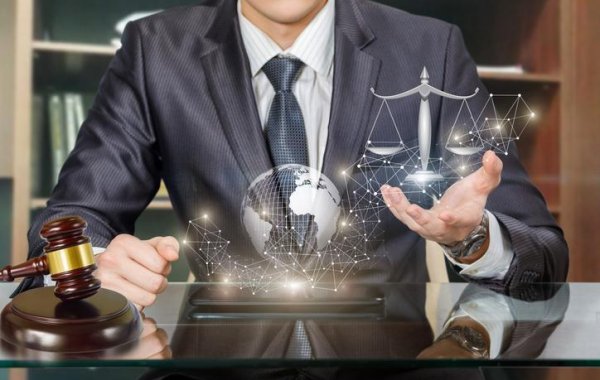 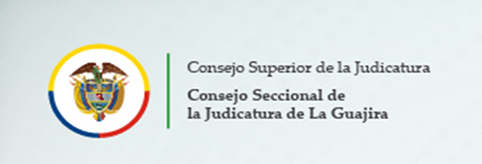 Informe de gestión
Primer Semestre 2024
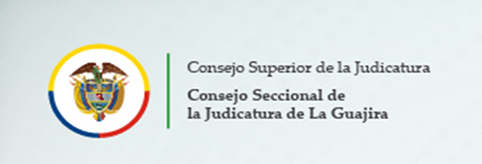 Primer Trimestre 2024
FORTALECIMIENTO DE LA OFERTA JUDICIAL 
CREACION DE DESPACHOSACUERDOS PCSJ23-12124, 12125 Y 12126
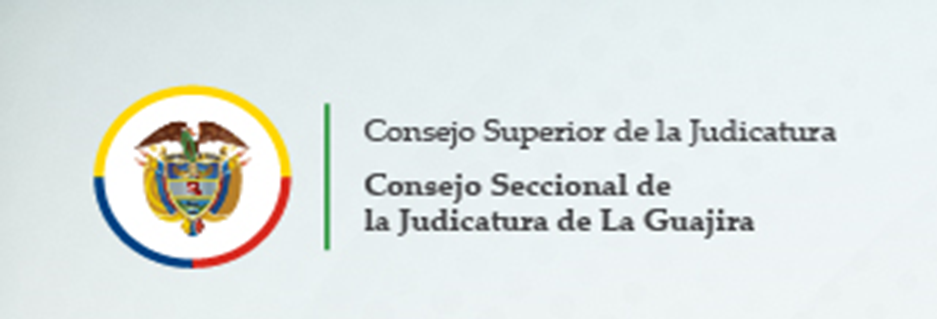 Los despachos creados desde el 11 de enero de 2024, comenzaron a funcionar en el distrito judicial de Riohacha, a mediados del mes de mayo y principios de junio de 2024, debido a que la Dirección Seccional de Administración Judicial de Riohacha no había expedido las certificaciones de disponibilidad presupuestal de infraestructura física y tecnológica por falta de elementos y adecuaciones de espacios físicos necesarios para el normal funcionamiento.

Se adelantaron las gestiones administrativas para la implementación de 52 nuevos cargos de servidores judiciales.
8jueces
38cargos de empleados juzgados nuevos
4 cargos de empleados en juzgados existentes
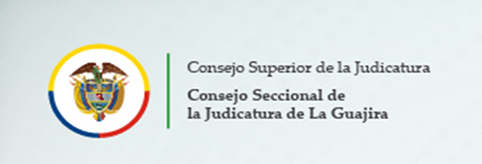 RENDICION DE CUENTAS 2023
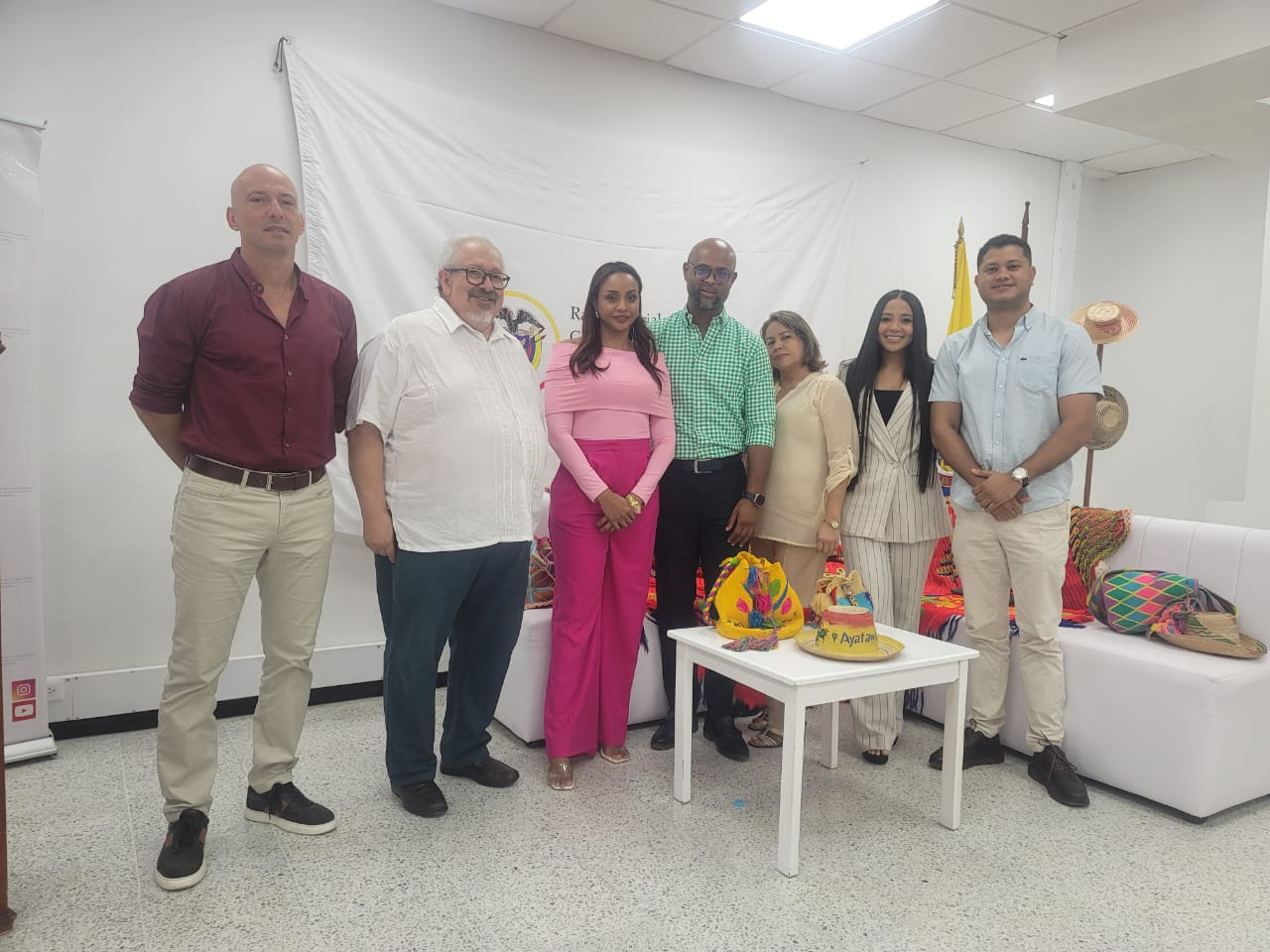 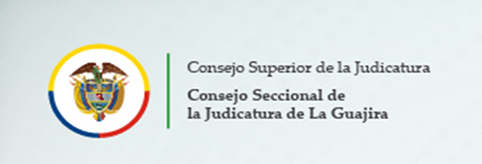 JUSTICIA CERCANA AL CIUDADANO
RENDICION DE CUENTAS 2023

El 21 de marzo de 2024, se realizó de manera presencial y vía streaming la rendición de cuentas durante el año 2023, en el cual los magistrados del Consejo Seccional en conjunto con el Director Seccional de Administración Judicial rindieron informes de los tramites adelantados durante la vigencia del 2023 a la ciudadanía en general. En esta sesión se trataron temas priorizados por la ciudadanía, tales como Infraestructura física
ACTOS ADMINISTRATIVOs relevantes RESOLUCIONES, CIRCULARES, ACUERDOS Y OTROS
281 
Oficios de Presidencia
140 Circulares
34 
Acuerdos
328
Resoluciones
103
Autos de vigilancias
3
Cierres de despacho
Actuaciones administrativas generales
Actuaciones administrativas generales
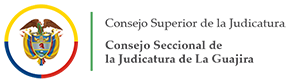 Canales institucionales
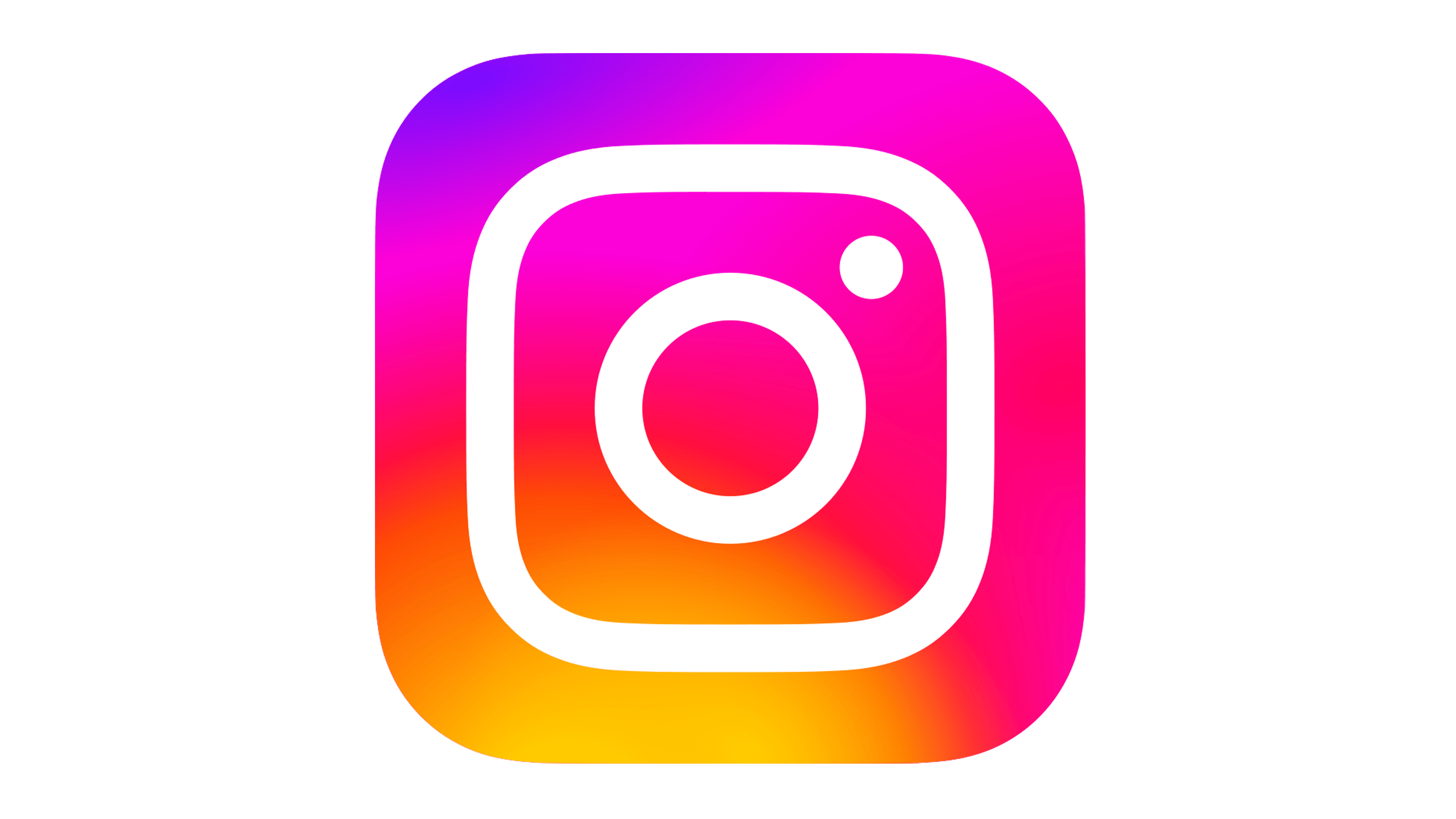 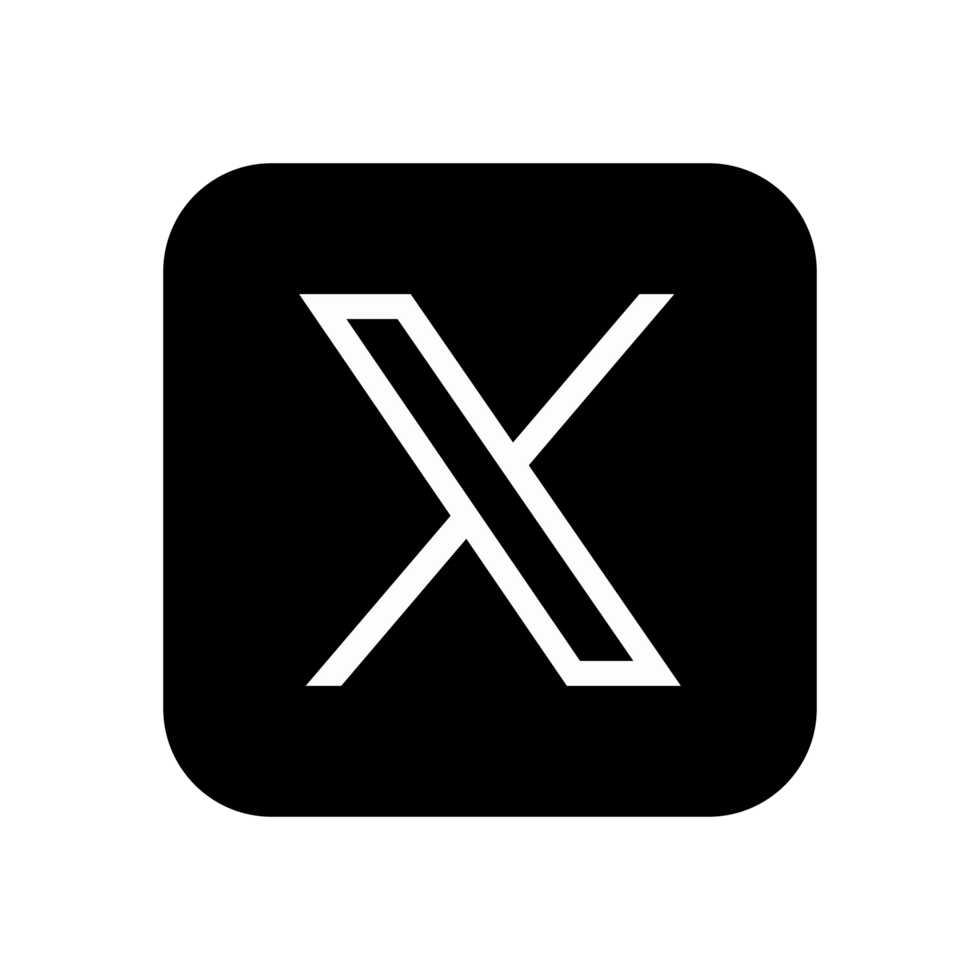 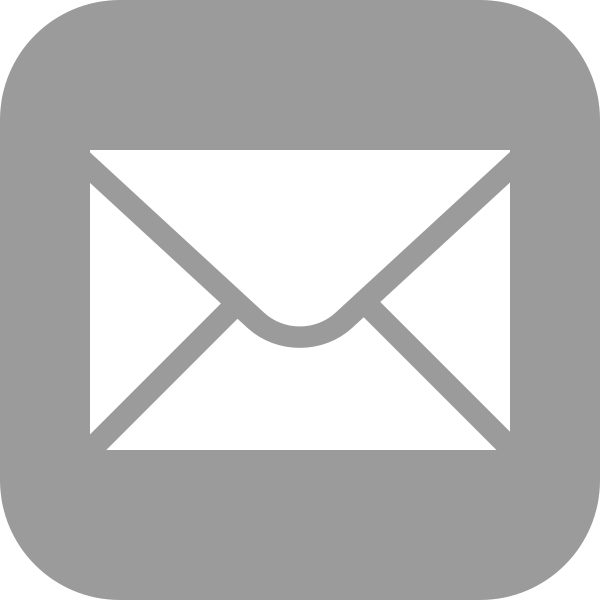 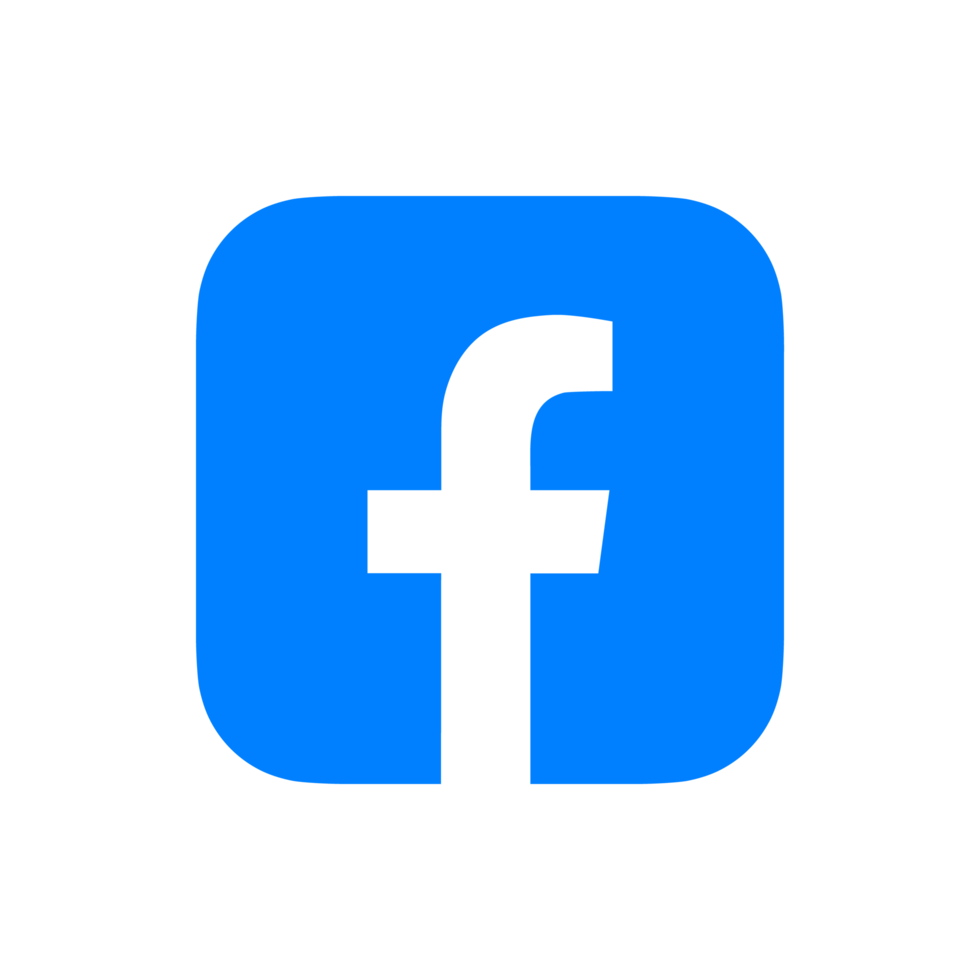 mecsjguajira
@cendoj.ramajudicial.gov.co
Consejo Seccional de la Judicatura de La Guajira
@csj_guajira
@CSJ_LaGuajira